Сучасний дизайн
та імідж людини
Образотворче мистецтво
7 клас, урок 24






          За підручником Рубля Т.Є., Рубля І.А.
Творці моди
сьогодні – це великий творчий колектив:        модельєри (дизайнери), конструктори, технологи і кравці.
Дизайнер створює ескіз моделі,
який надходить до конструктора, що робить викройку.
Технолог розробляє план пошиття.
Кравець втілює модель одягу в життя.
Сучасніукраїнські дизайнери,
одяг яких носять і за кордоном
Андре Тан
створив особливий стиль Smart Couture.
Оксана Караванська
серед дизайнерів вважається гуру моди.
Оксана          Муха
стала відомою завдяки своїм весільним сукням.
Віктор Анісімов −
колишній військовий − робить акцент на 
речі-трансформери 
та мілітарі.
Вікторія Гресь
відчуває сучасні тенденції моди і  поєднує їх з різними історичними епохами: створює єдине ціле із старовинного мережива, вишивки та сучасних тканин.
Ви можете вважати, що зі світом моди ви ніяк  не пов’язані і ці знання вам не потрібні  
    Але мода стосується кожної людини! Навіть, коли ви мовчите, за вас говорить ваш одяг!
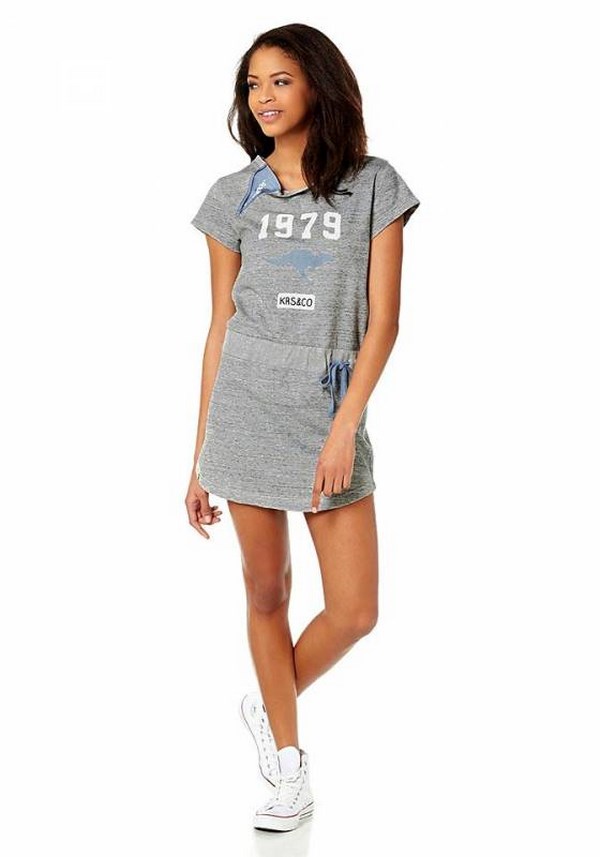 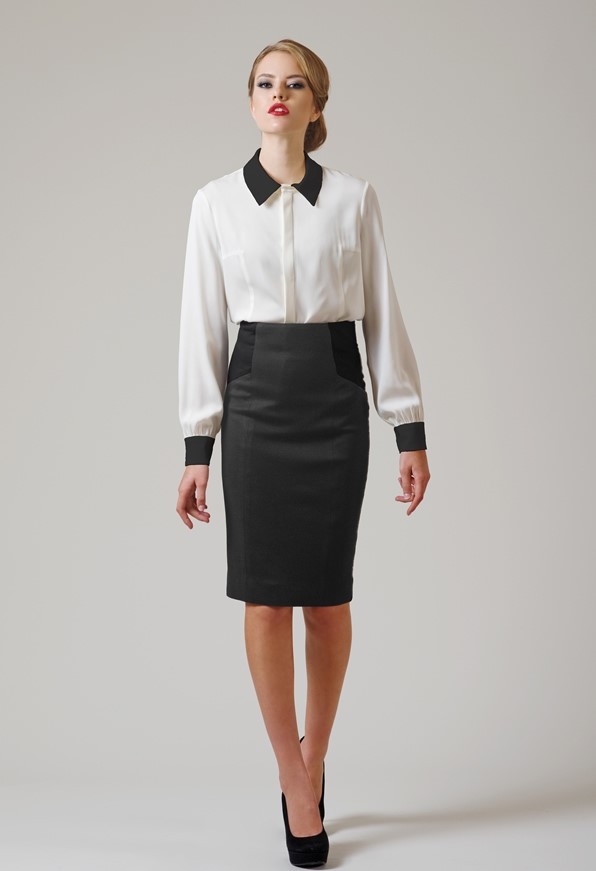 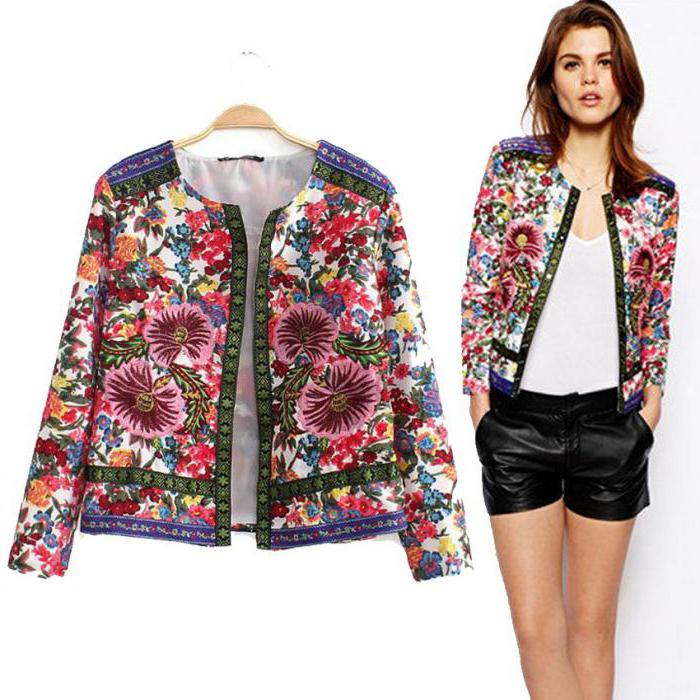 Якщо  уміння створювати свій стиль від природи вам не дано, не впадайте у відчай! Цього можна навчитися 
Щоб відшукати саме свій образ, не бійтеся експериментувати і намагайтеся проявити індивідуальність.
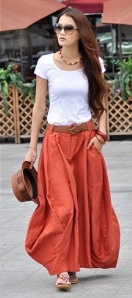 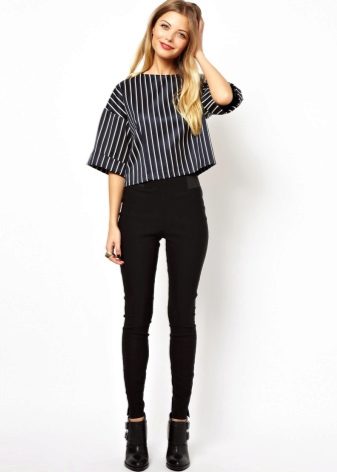 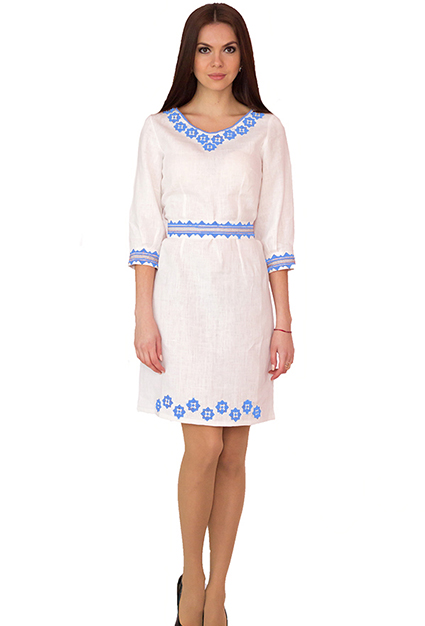 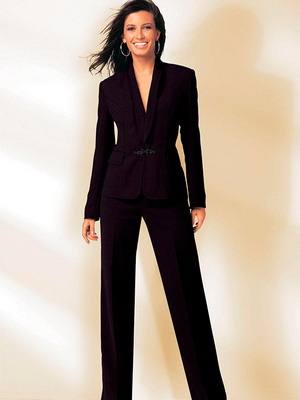 Англійське слово «імідж»                          означає «образ»
Імідж може бути: 
            особистий, 
                 корпоративний 
                               і товарний.

Кожен із названих видів іміджу повинен і може бути керованим.
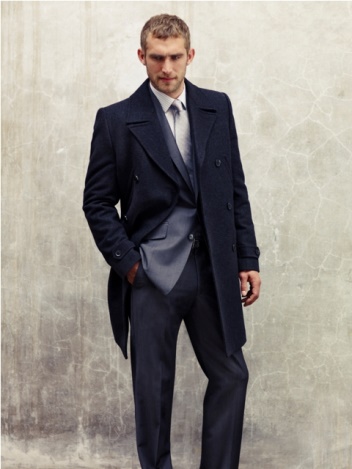 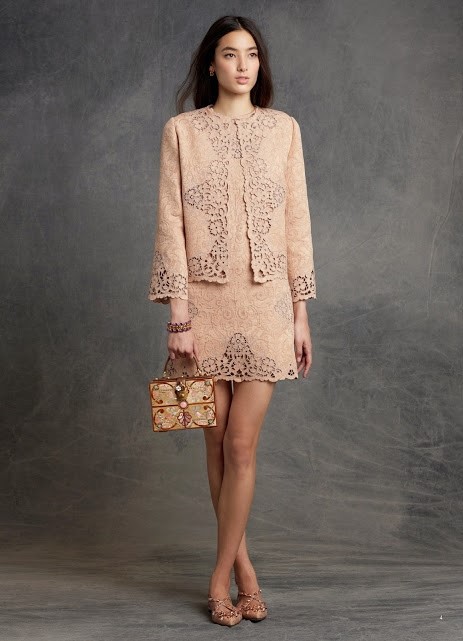 Особистий імідж — це ваш образ. Ви не можете не мати іміджу. 
   Хочете ви цього чи ні, оточуючі бачать те, що ви вибрали, щоб показати їм... 
   Те, як ви йдете, сидите чи говорите є результатом навчання, темпераменту та умов.        Те, як ви одягаєтесь, є результатом вашого  вибору.
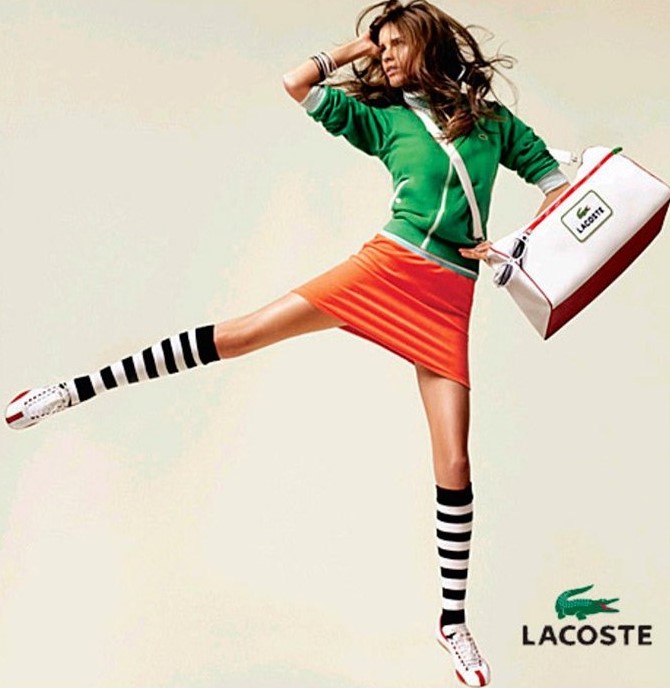 Людина, яка професійно працює над створенням образу називається іміджмейкером. 
    Ця людина одночасно володіє знаннями стиліста, дизайнера, візажиста і психолога. Основна функція іміджмейкера - вибрати і розробити індивідуальний образ клієнта.
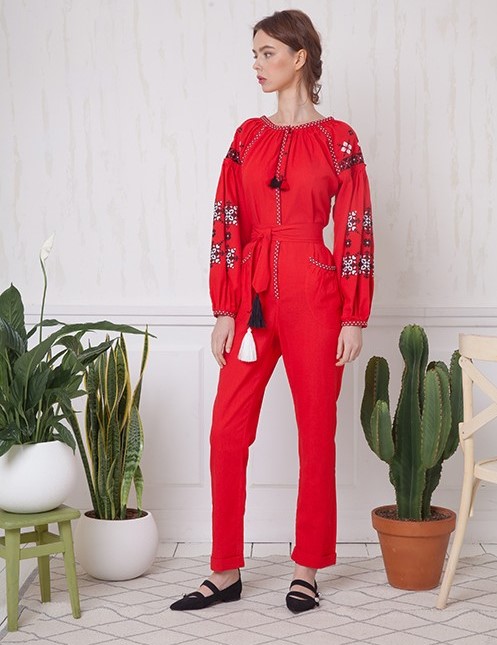 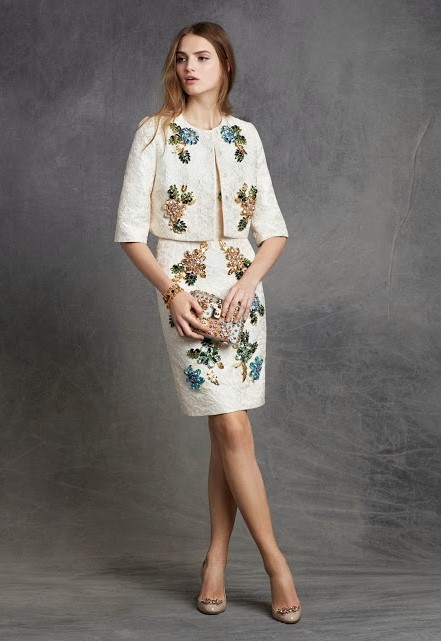 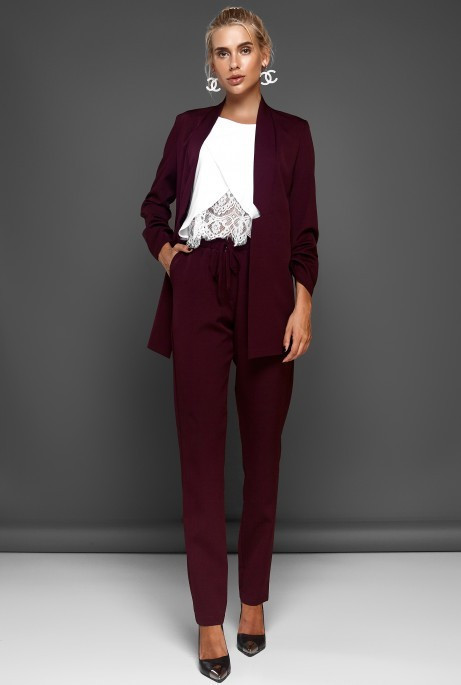 Виконуймо вправи:1. Створення виразного силуету одягу
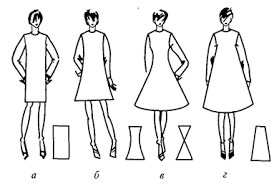 а) прямий, або П-подібний           в)  Х-подібний  
б) Л-подібний                                   г)  трапецевидний, або А-силует
Приступаючи до пошуку силуету, необхідно визначити, до якого типу відноситься  фігура.
Тип фігури
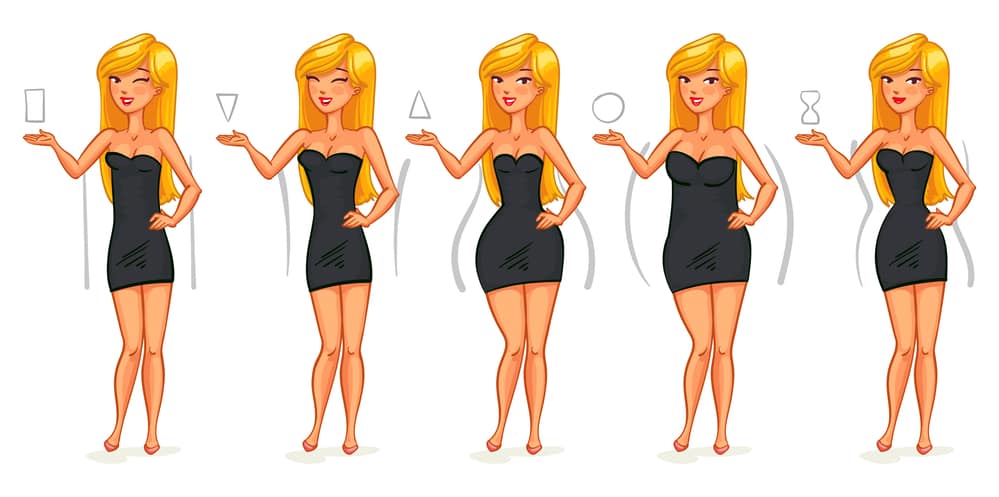 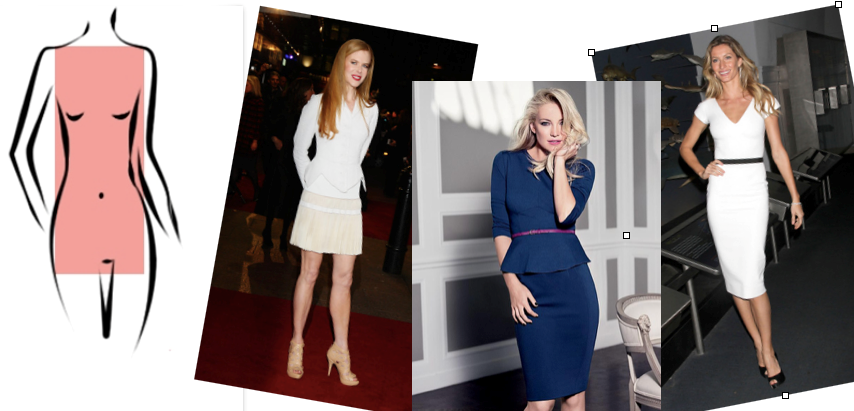 Прямокутний. Об’єм грудей, стегон і талії має приблизно однакові показники. Як правило, таку фігуру мають моделі.
 
P.S. З даним типом фігури доступний широкий вибір варіантів одягу: прямі джинси, вузькі спідниці, двобортні піджаки. Бажано робити акцент на талії і вибирати пишні сукні. Варто уникати відкритих декольте, спідниць з високою посадкою.
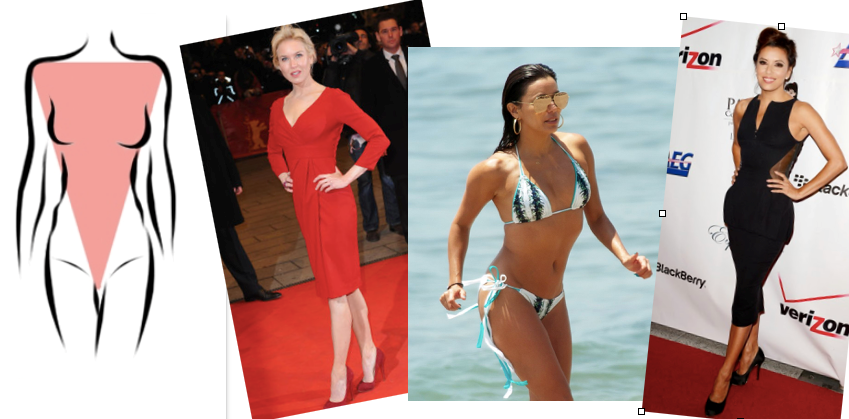 Фігура типу «перевернутий трикутник» вирізняється наявністю прямих виразних плечей, за розміром більших, ніж стегна. Талія — не виражена, а нижня частина здається набагато меншою, ніж верхня.

N.B. Доречними будуть вироби з V-подібним вирізом чи м’якою округлою горловиною та «американською» проймою. Необхідно враховувати зріст: невисоким пасуватиме міні, а високим варто добирати вбрання до коліна або трохи нижче.
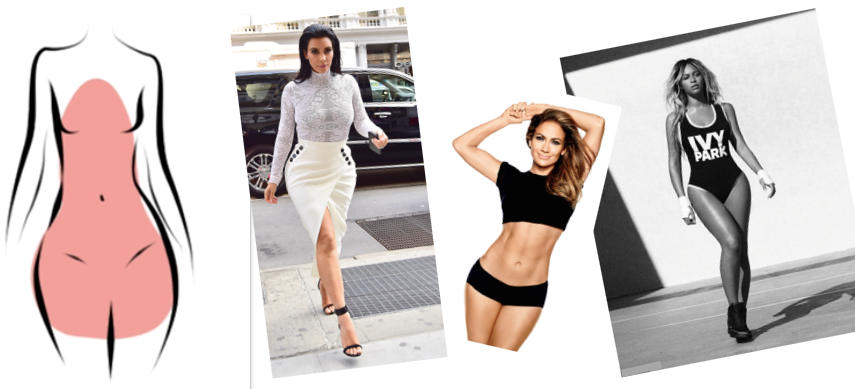 Грушоподібний. Цей тип характеризується досить повними стегнами, вузькими плечима і яскраво вираженою талією. 

P.S. При виборі предметів гардеробу необхідно приховувати ноги і акцентувати увагу на верхній частині тулуба. Варто відмовитися від суконь прямого крою та не забувати про ремінці для підкреслення талії.
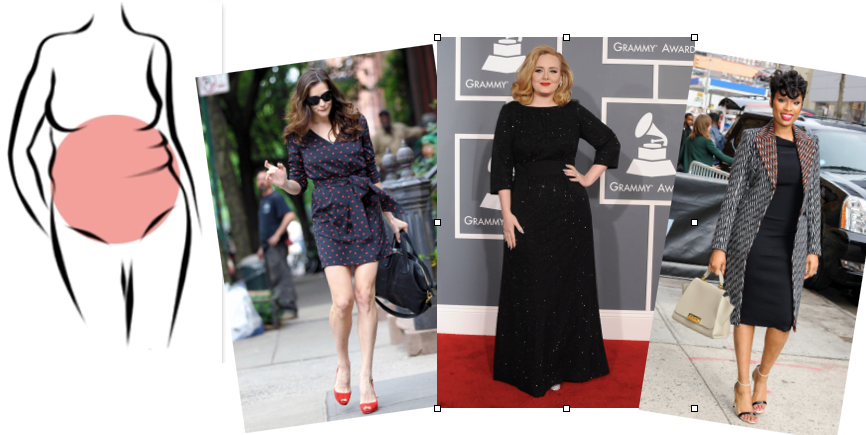 Фігура типу «яблуко». Жінки з фігурою даного типу зазвичай мають округлу форму плечей, не дуже пишні стегна, стрункі ноги, погано виражену талію, найчастіше — ширші лінії стегон і плечей.


P.S. Найбільш виграшним варіантом буде так звана сукня-футляр: простий, прямий покрій. Сукні доцільно добирати однотонні.
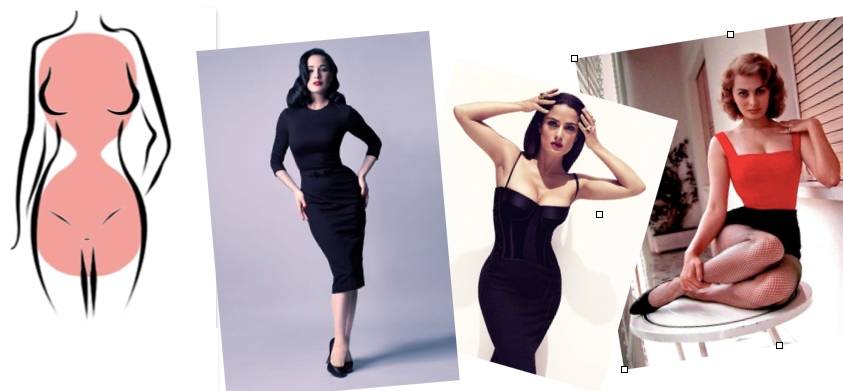 Фігура типу «Х». Цей тип фігури вважається найбільш пропорційним. Жінки з фігурою такого типу мають рівну ширину плечей і стегон, чітко позначену лінію талії та грудей.

N.B. Одяг добирати краще такий, що підкреслюватиме талію і демонструватиме плавні вигини тіла.
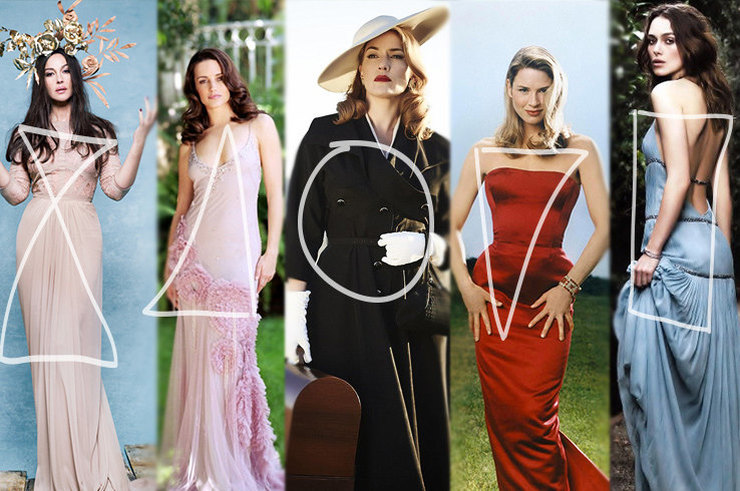 Виконуймо вправи:
2. Використовуємо вибраний силует для створення замальовок одягу з народними мотивами.
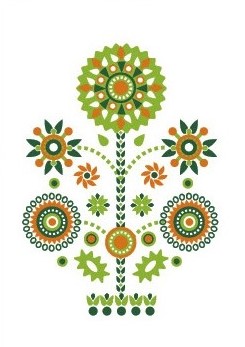 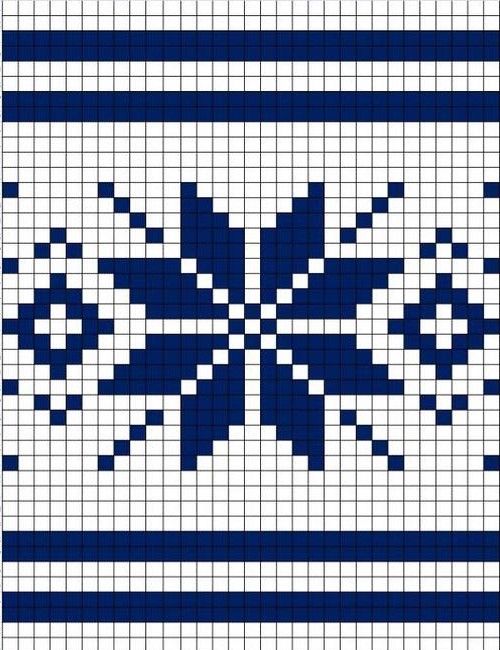 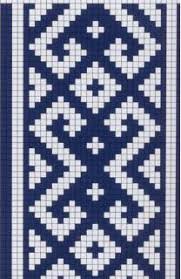 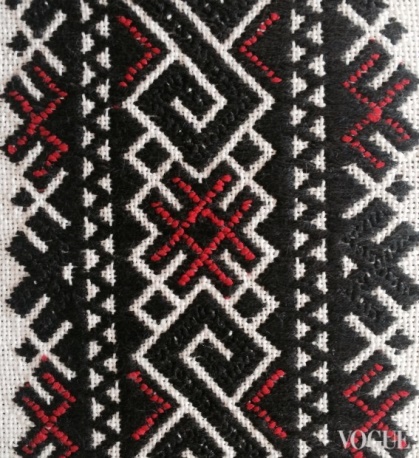 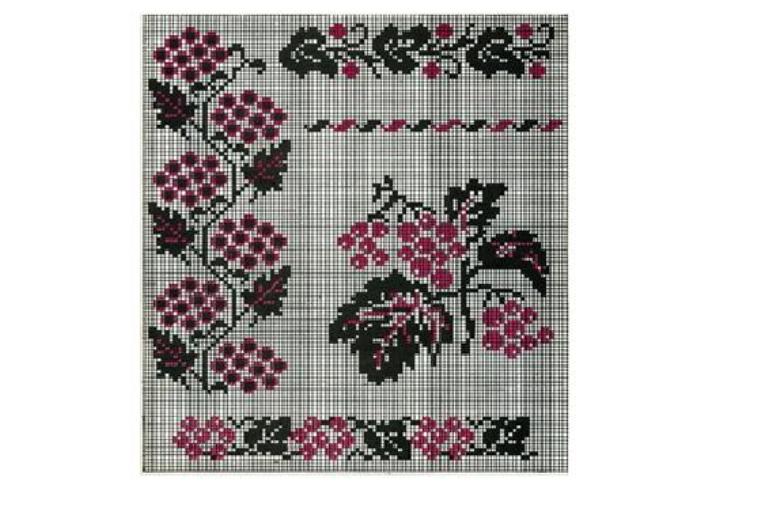 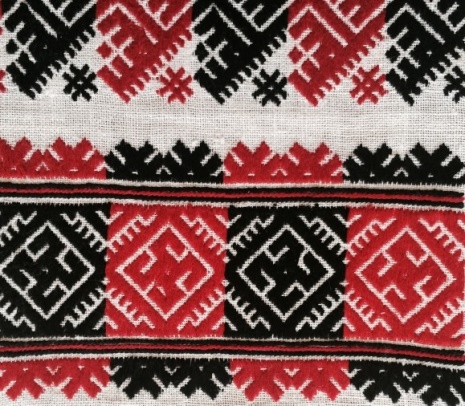 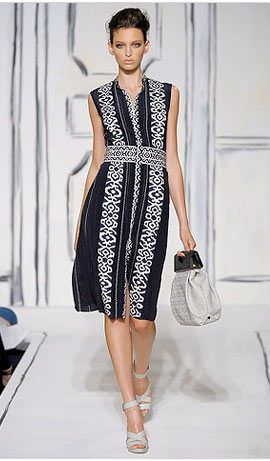 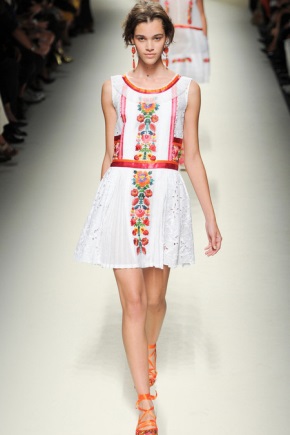 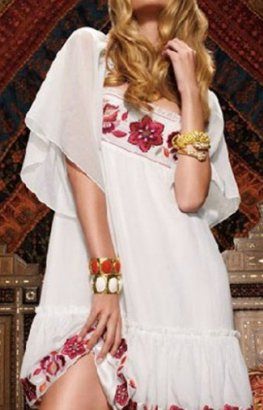 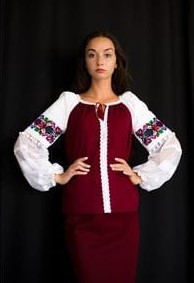 Використані матеріали:
https://mozok.click/1873-stil-v-odyaz-vrahuvannya-osoblivostey-fguri-dlya-viboru-vlasnogo-stilyu.html